Knowledge Graphs
Nitant Dube, ISRO
Agenda Item 5.8
WGISS-57
4-7 March 2023
Sydney, Australia
Quick Recap..
Web (2.0): Linked documents (mainly readable by humans)
Semantic Web (3.0): Extension of Web, which makes data as machine readable
Linked Data: Sharing and linking of machine readable data on web (http/https)
Uniform Resource Identifier (URI)
Resource Description Framework (RDF) : Syntax used for representing data (Subject Predicate and Object)
RDF is stored in a Graph Database (Neo4j..)
SPARQL: Standard Language for querying RDF data
Ontology: Generalized data Model for defining objects and their relationships; RDF is used to define ontology
Graph of Interconnected real world objects created using ontologies is called as Knowledge Graph
Data to Knowledge
Nodes Edges Labels
Knowledge
Data
Information
10 mm/hr.
5 mm/hr.
Wisdom
Flooding
Applications
Data Recommender Systems
Knowledge Graph Based Question-Answering Systems
Natural Language based Metadata search
AI/ML 
Auto training
Deeper Insights about data    ………
Knowledge Graphs & Interoperability
Data discovery and access from heterogeneous sources (New Space Initiative)
Data collocation from different sources
Inter sensor Satellite Calibration 
Validation of products using Ground observations
API Service Integration and composition
Thanks
nitant@sac.isro.gov.in
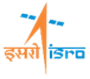